Мировой океан и его части
Океан – это единое водное пространство, которое нигде не прерывается
Название «океан» происходит от имени мифической реки Океан, которая по представлениям вавилонян и египтян омывала плоский диск суши. По мере накопления географических знаний стало ясно, что материки омывает не река, но название «Океан» сохранилось.
На заметку эрудиту
Мировой океан
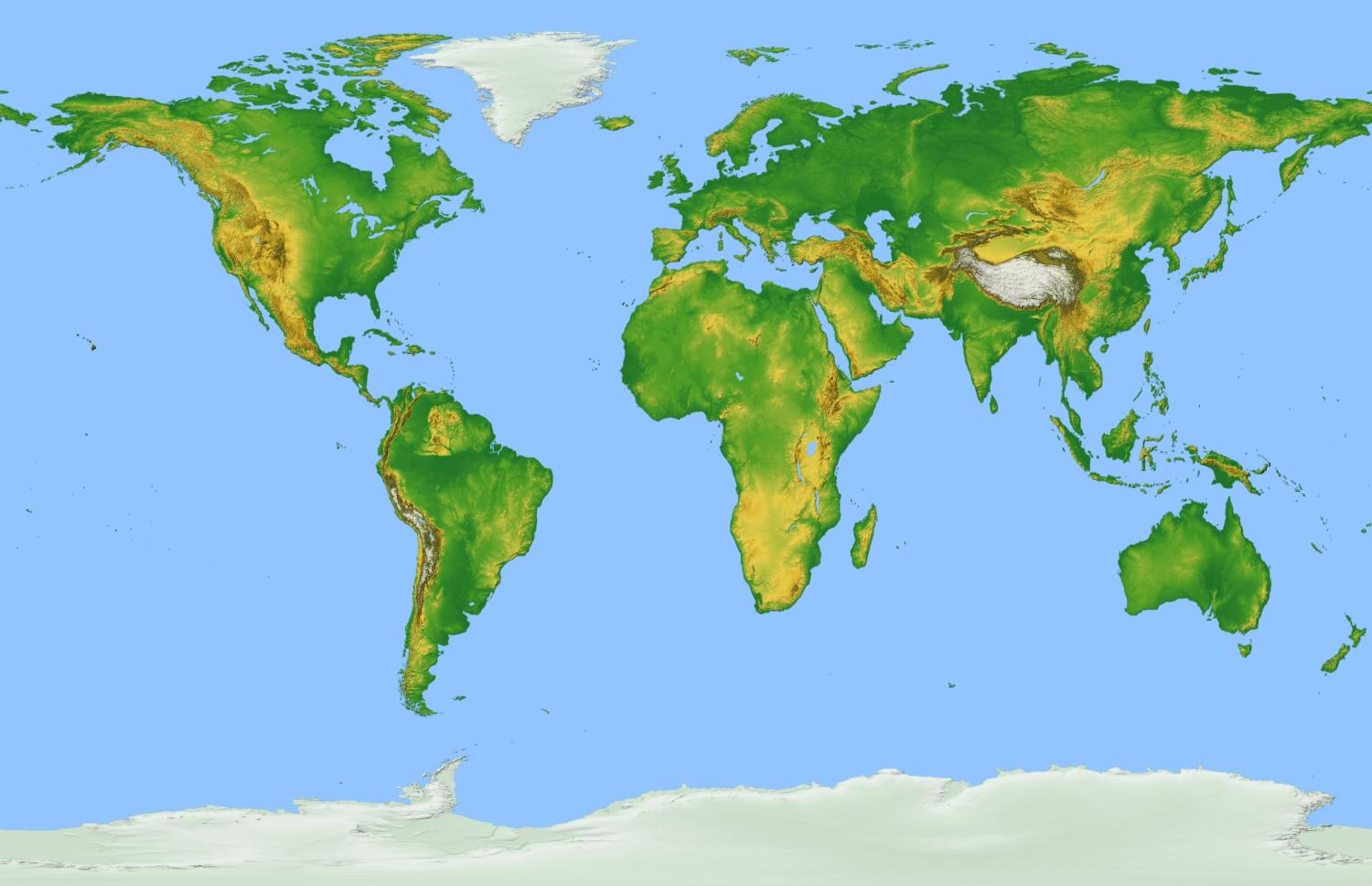 Северный Ледовитый океан
Тихий океан
Тихий океан
Атлантический океан
Индийский океан
Южный океан
Море – часть океана, отделенная от него островами или полуостровами, отличающаяся от океана свойствами воды, обитателями
Черное море                                 Берингово море
   Балтийское море                         Аравийское море
Моря
Внутренние 
(почти со всех сторон окружены сушей)
Окраинные 
(находящиеся у краев материков)
ВНУТРЕНЕЕ МОРЕ
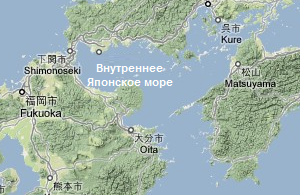 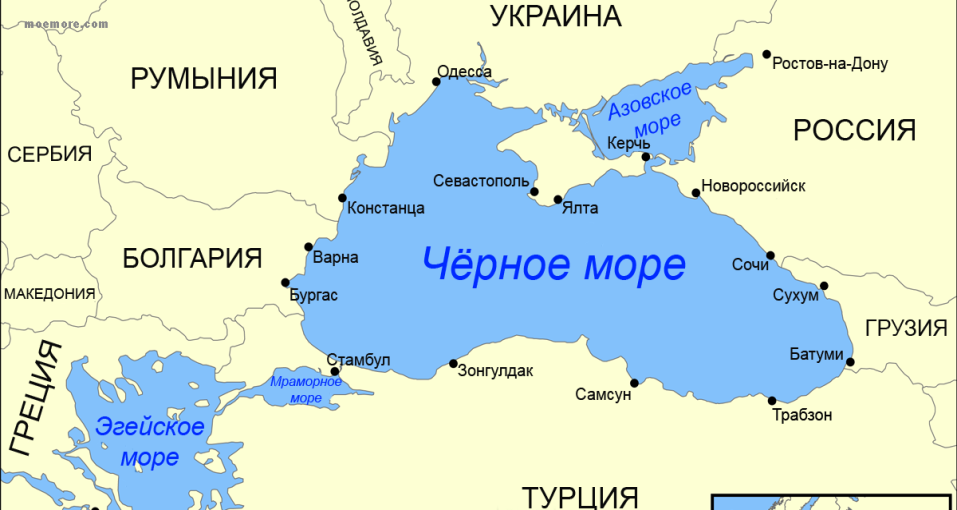 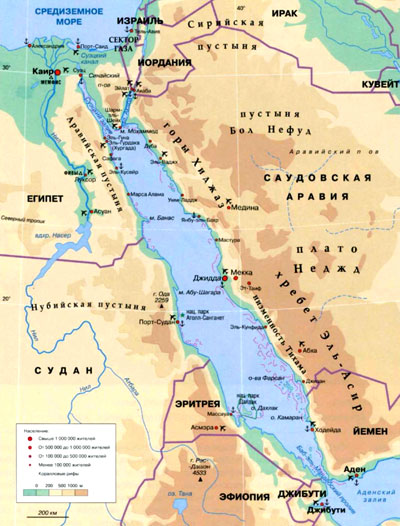 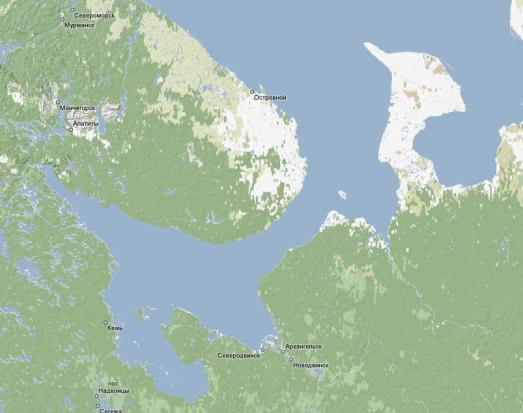 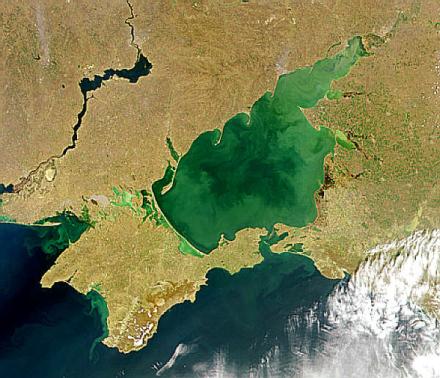 ОКРАИННОЕ МОРЕ
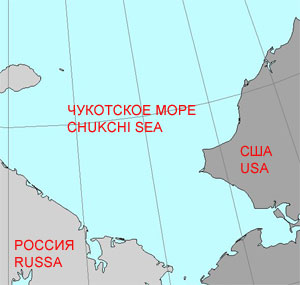 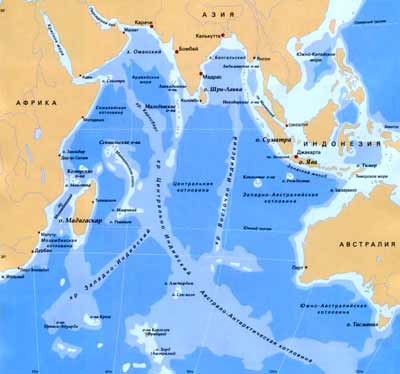 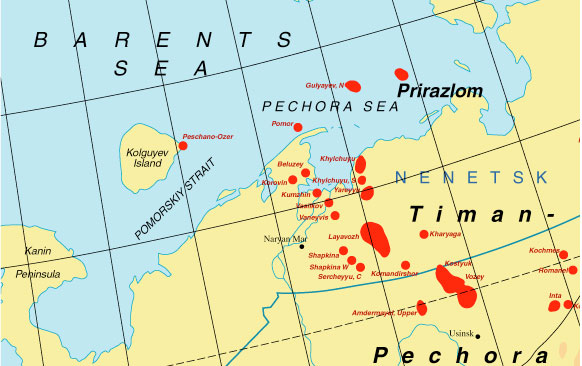 Задание 1
Пользуясь физической картой полушарий, определите, внутренними или окраинными являются моря: Красное, Карское, Охотское, Японское. Частями каких океанов являются эти моря?
Проверяем: 
Красное – внутреннее, Индийский океан
Карское – окраинное, Северный Ледовитый океан
Охотское  - окраинное, Тихий океан
Японское – окраинное , Тихий океан
Залив – часть океана, моря, вдающаяся в сушу. По свойствам воды, особенностям течений, видам организмов
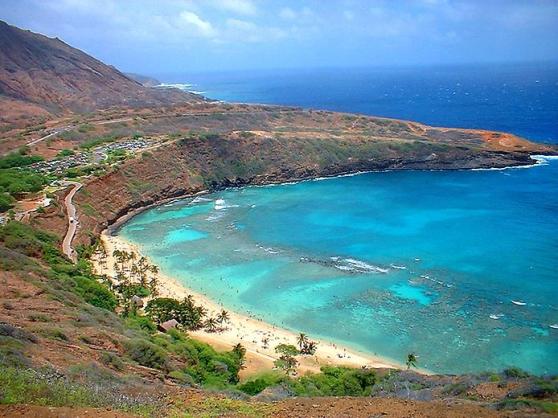 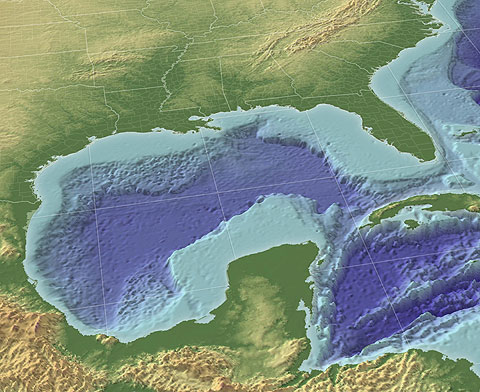 Мексиканский  залив
Бенгальский залив
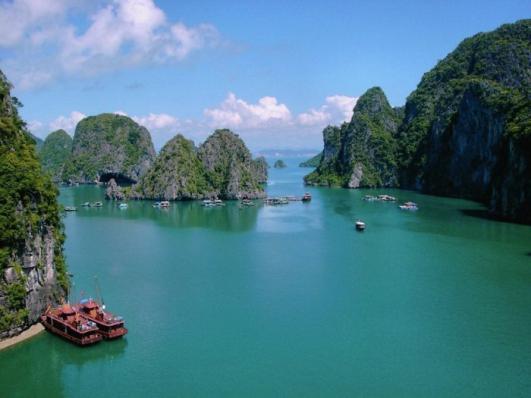 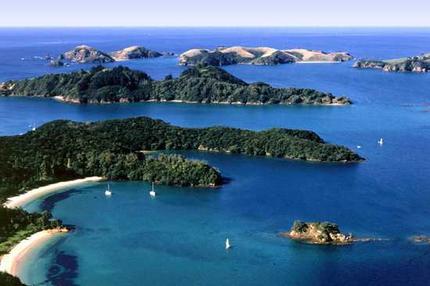 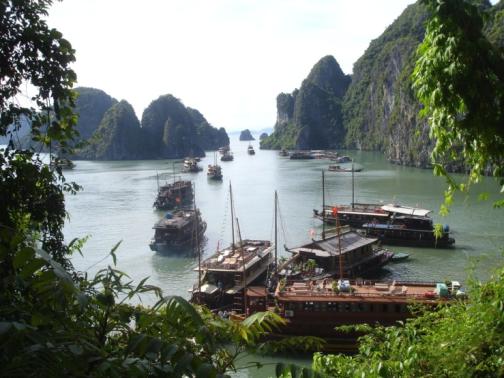 Пролив – узкое водное пространство, ограниченное с двух сторон берегами материков или островов
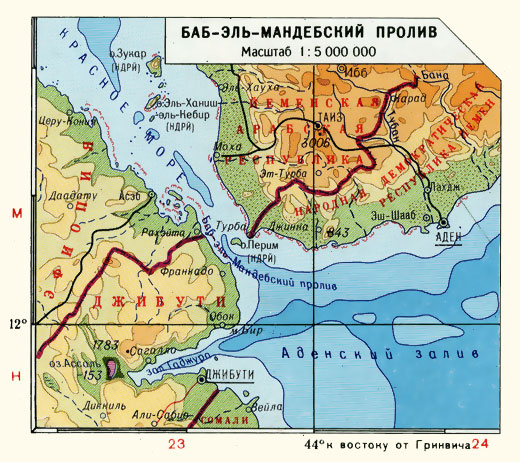 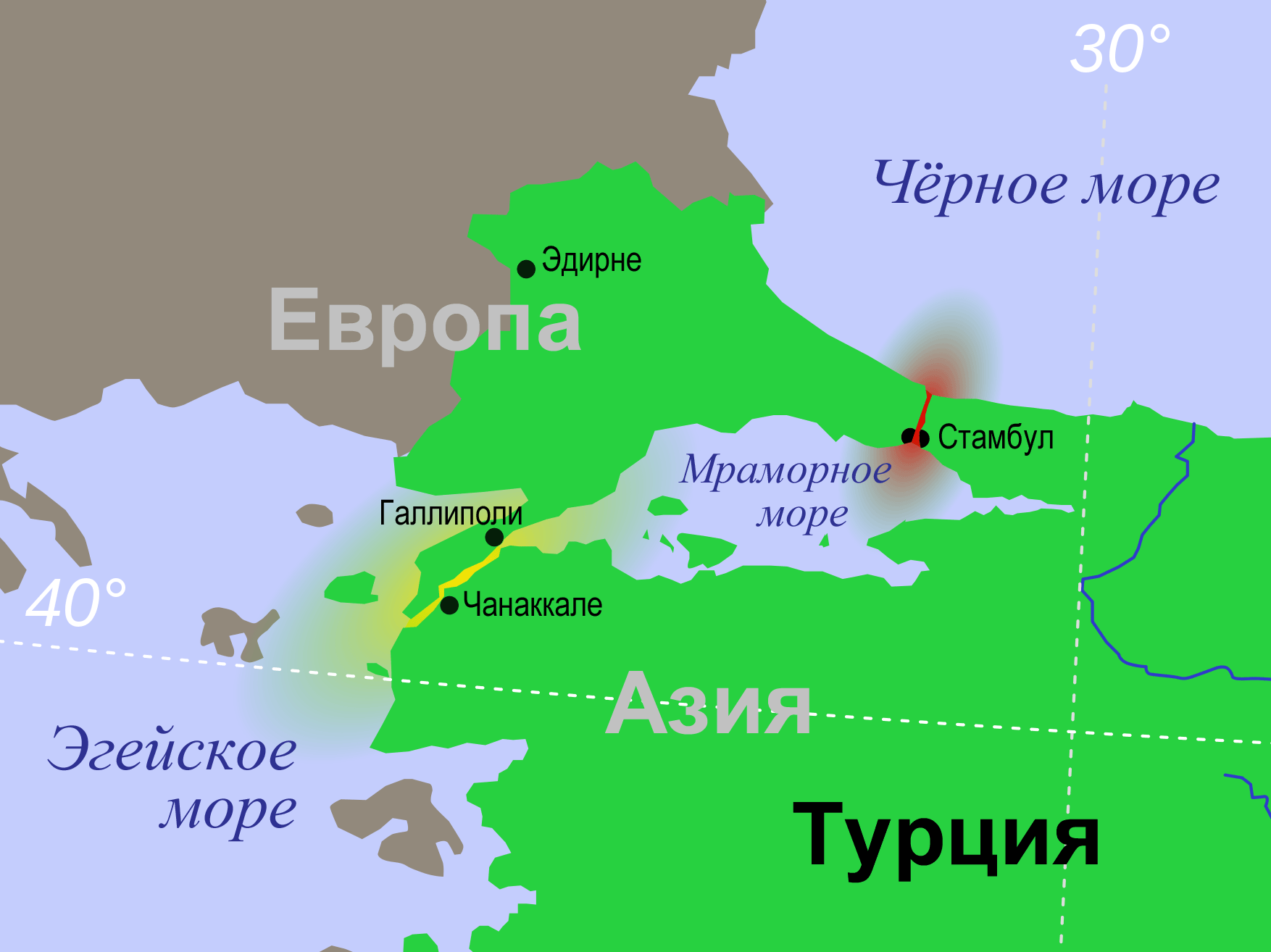 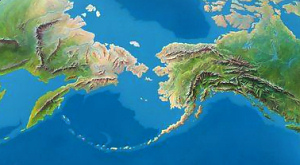 Самый – самый
Самый длинный пролив – Мозамбикский – 1760 км
Самый широкий пролив – Дрейка  - 818 км
Работа  с картой:
1. Покажите данные проливы на карте.
2. Найдите еще проливы на карте.
Суша в океане
Материк – огромный участок суши, со всех сторон омываемый водой
Евразия 
54 млн.кв.км
Африка 
30,3 млн.кв.км
Северная Америка
24,2 млн.кв.км
Южная Америка
17,8 млн.кв.км
Антарктида 
14 млн.кв.км
Австралия 
9 млн.кв.км
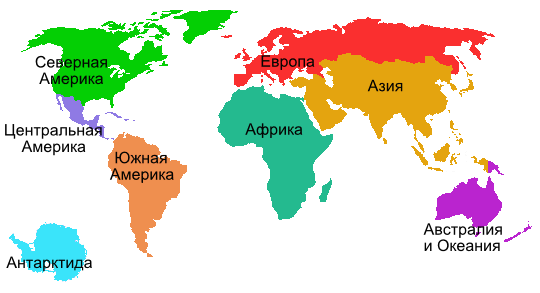 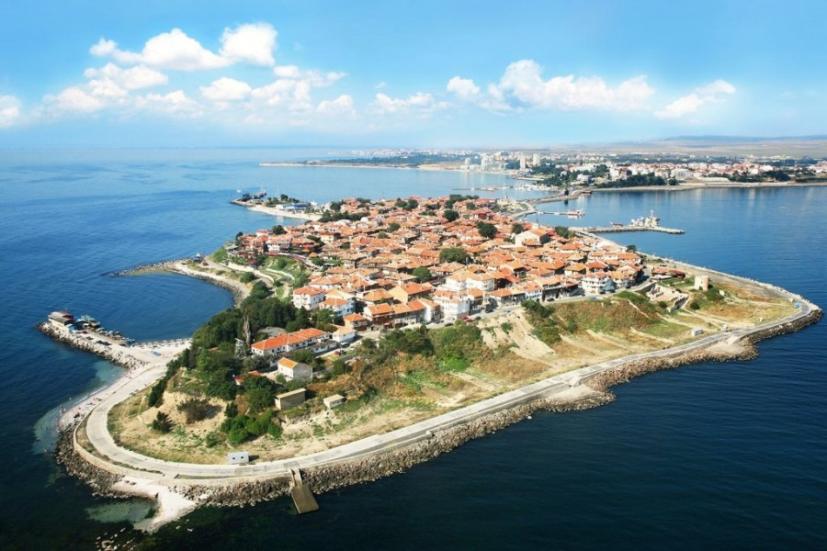 Суша в океане
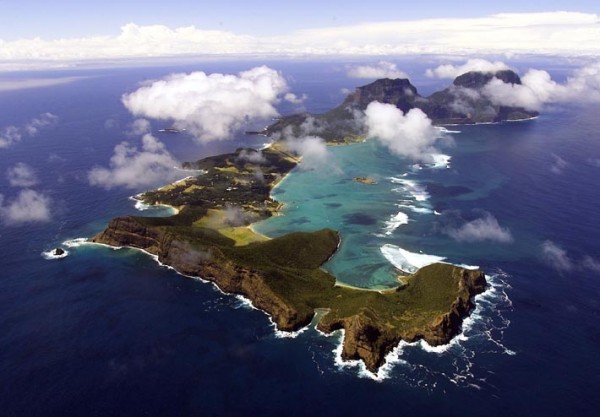 Остров – небольшой участок суши, со всех сторон омываемый водой.
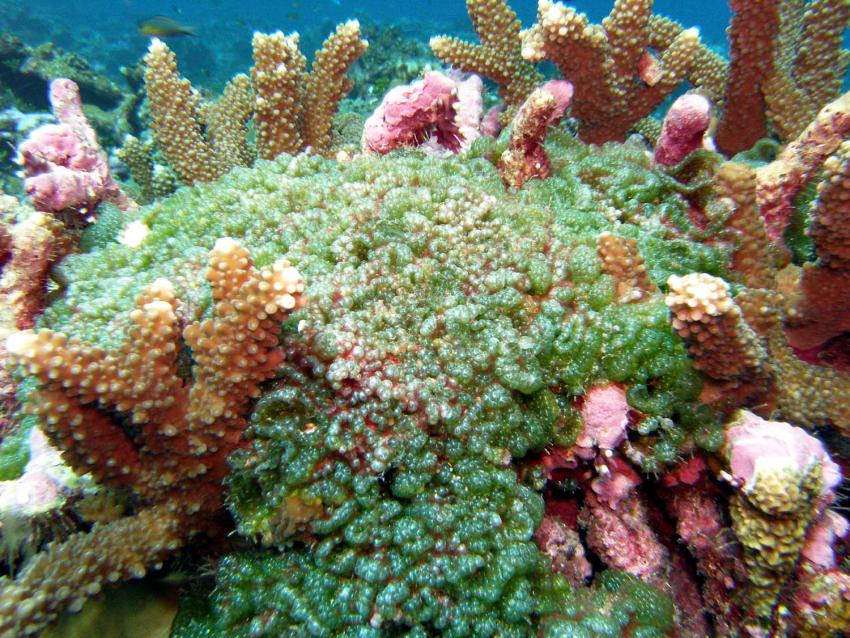 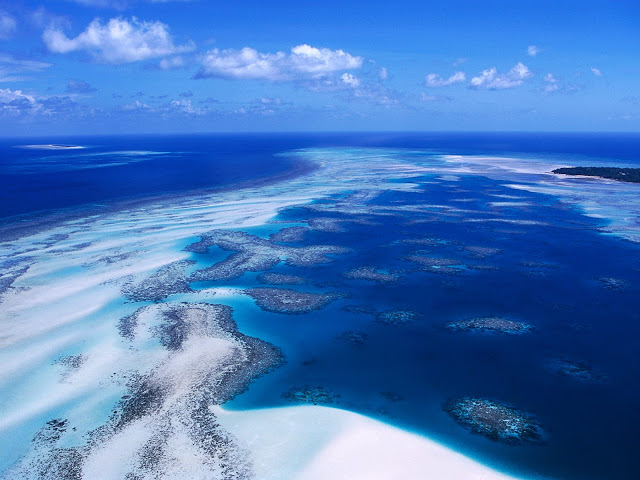 Суша в океане
Архипелаг – группа островов, лежащих недалеко друг от друга и имеющих общее основание
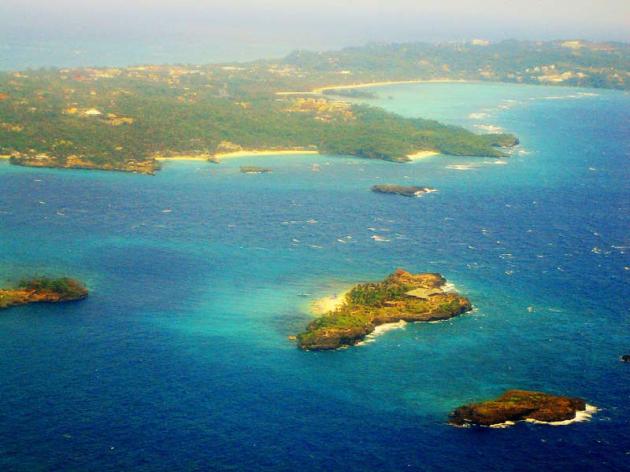 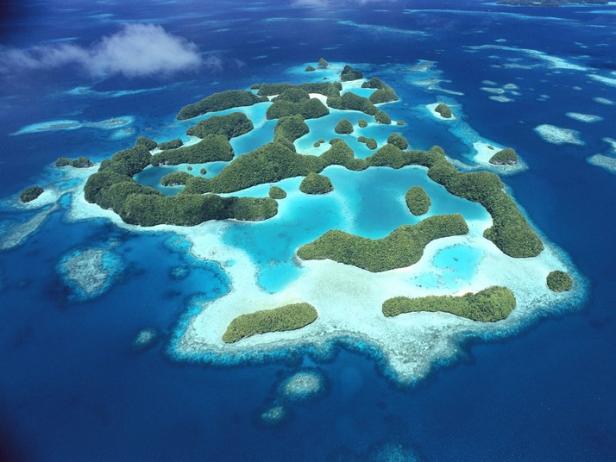 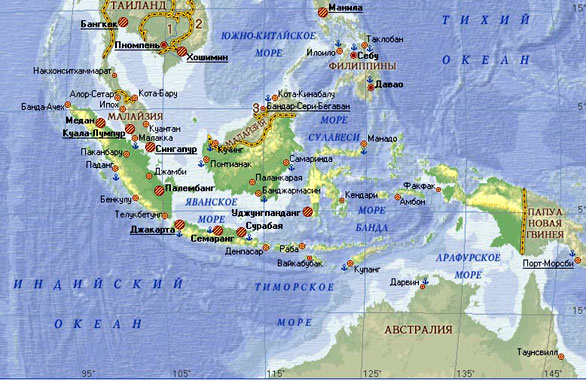 Суша в океане
Полуостров – участки материков и островов, глубоко вдающиеся в океан, омываемые с трех сторон водой
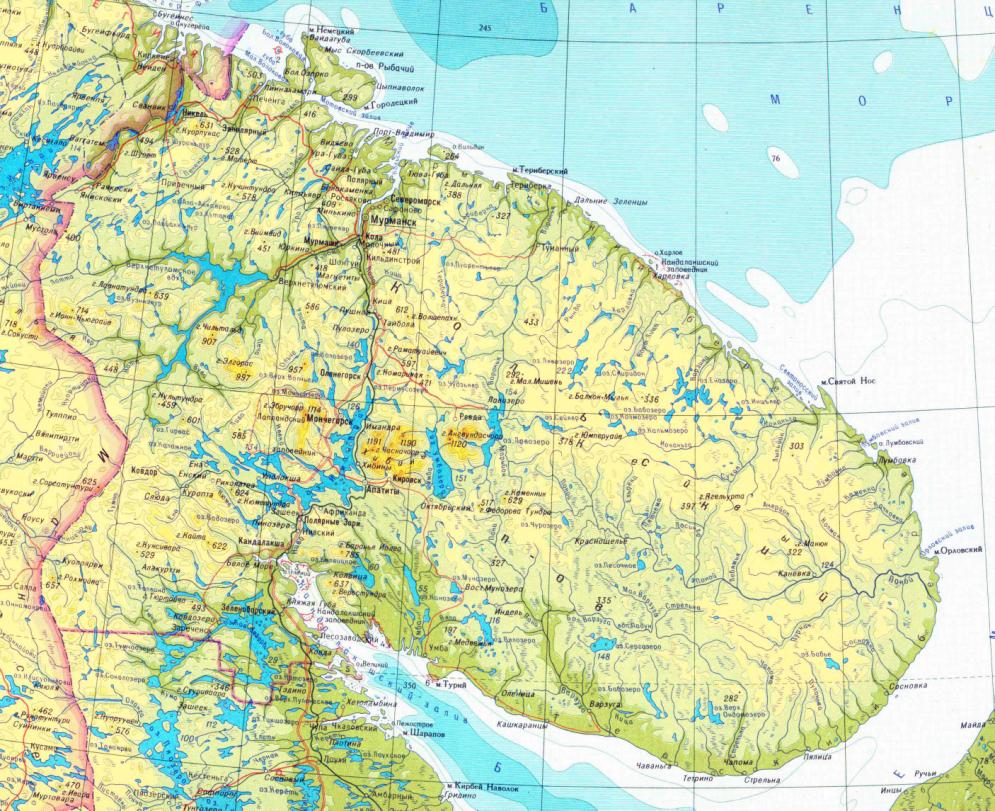 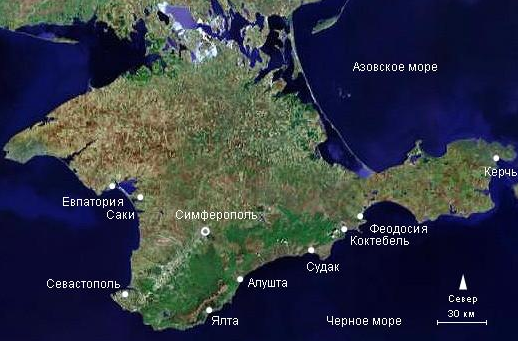 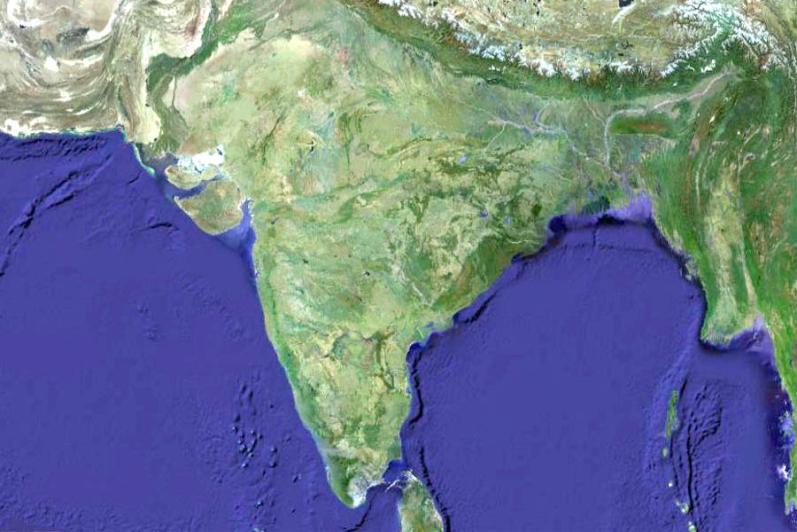 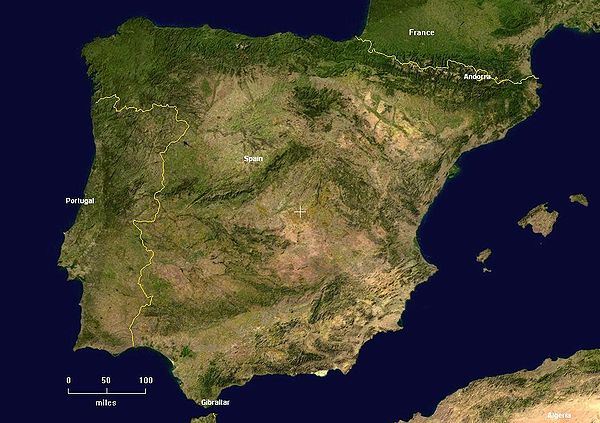 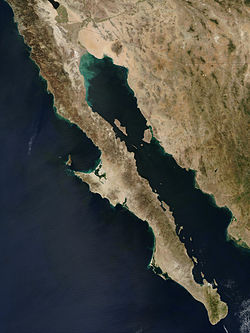 Работа с картой
Найдите на карте полушарий полуострова Камчатка, Аравийский, Индостан.
Назовите частями какого материка они являются?
Работа с картой(назовите географические объекты)
Задание
Совершите  морское путешествие из Токио в Лондон.
Перечислите все географические объекты, которые встретятся на вашем маршруте.
Домашнее задание
Параграф 16
На контурной карте обозначьте все океаны, материки, 5 островов, 5 полуостровов, 5 проливов, 5 заливов, 3 архипелага.
Литература
Начальный курс географии: Учеб.для 5 кл. общеобразоват. Учреждений/ А.А. Летягин М.: Вентана - Граф, 2012
http://go.mail.ru/search_images?q=%E1%E5%ED%E3%E0%EB%FC%F1%EA
http://go.mail.ru/search_images?q=%20%EC%E5%EA%F1%E8%EA%E0%ED%F1%EA%E8%E9%20%E7%E0%EB%E8%E2&us=19  
http://go.mail.ru/search_images?q=+%C1%E8%F1%EA%E0%E9%F1%EA%E8%E9+%E7%E0%E